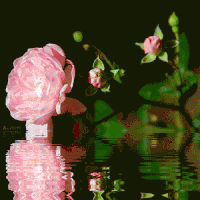 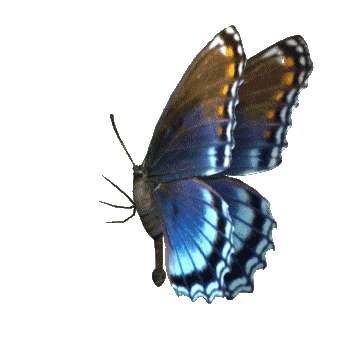 welcome
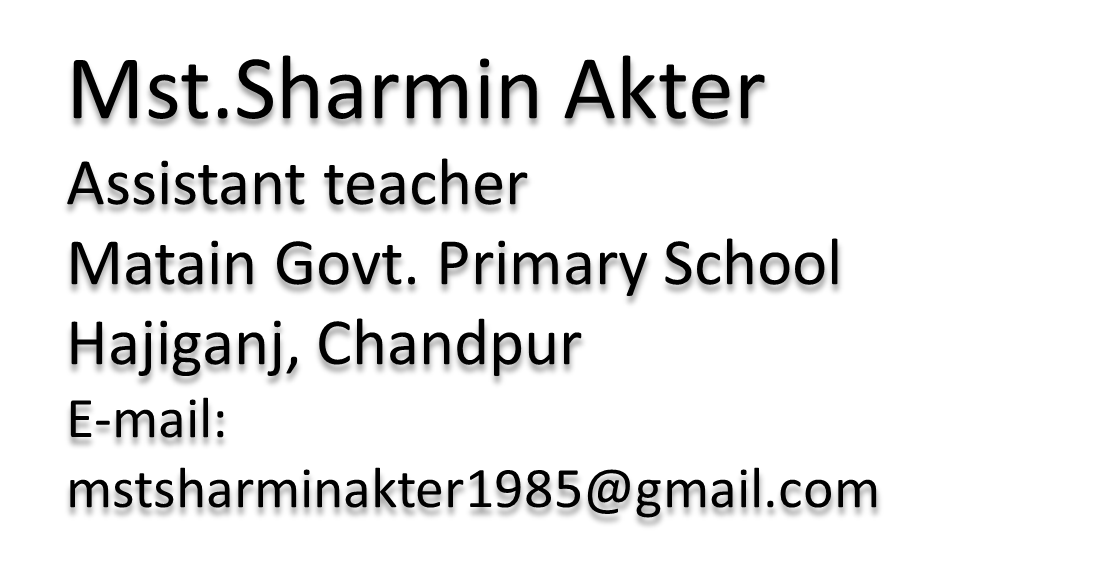 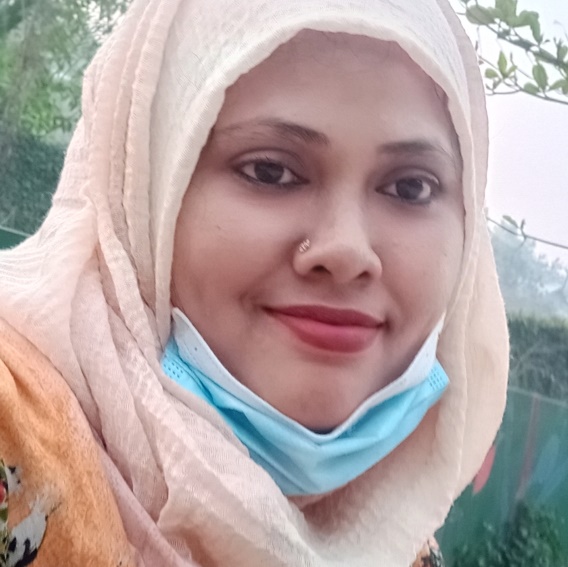 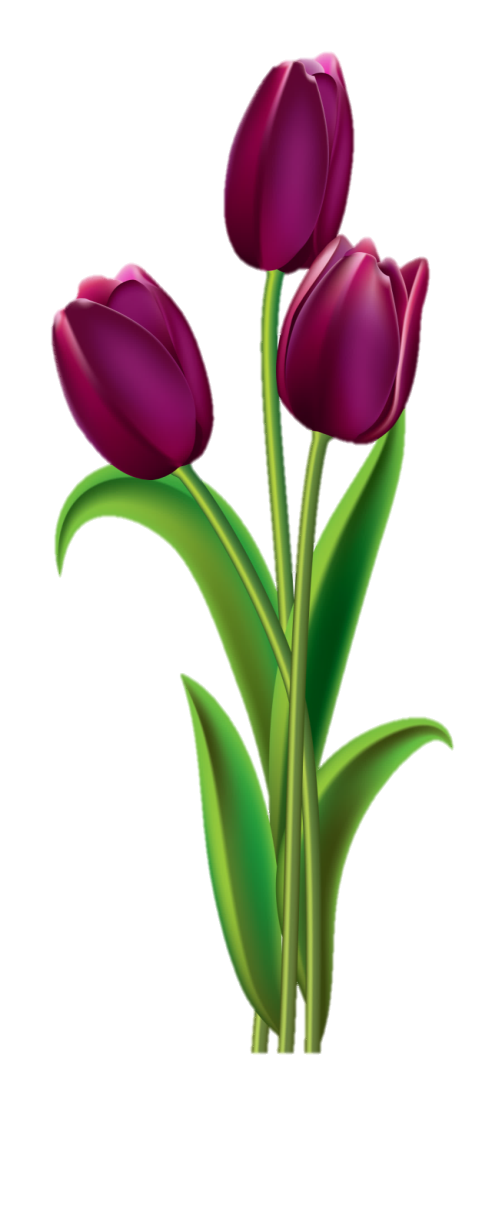 A
Class : Two
Subject : English
Lesson :1-3
Unit:4
Activity : A
Time : 45 min
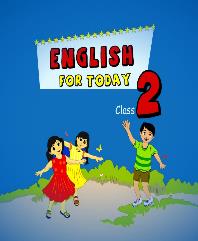 e
r
G
Learning Outcomes
Student’s will be able to-

Listening:1.1.1-become familiar with English sounds 			by listening to common English word.

Speaking:1.1.2-say simple words and phrases with 			proper sounds and stress.

Reading:2.1.1 Recognize and read cardinal numbers 			up to 30.
Let’s see the video
Discuss about the video
Can you understand our todays topic?
Topic of the lesson
Numbers
Presentation of the class
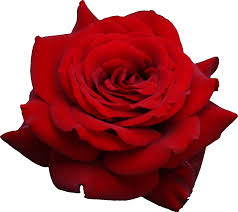 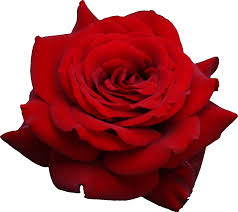 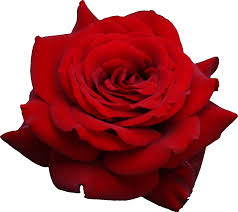 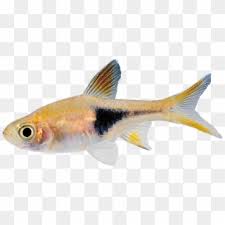 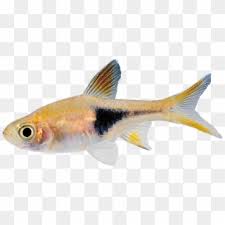 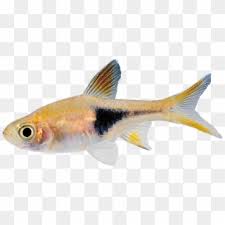 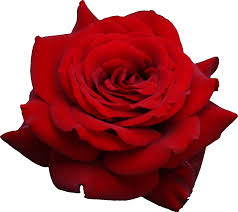 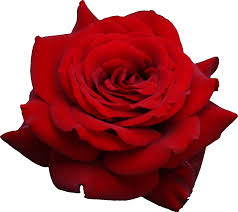 5-five
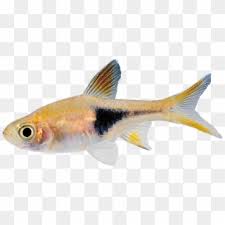 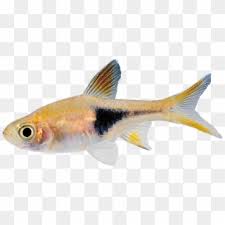 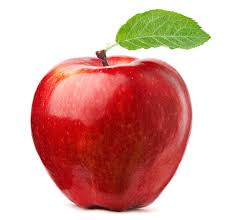 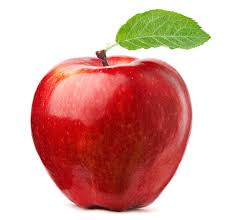 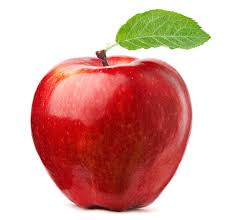 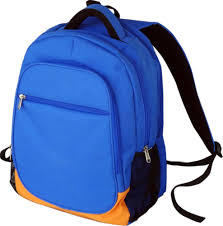 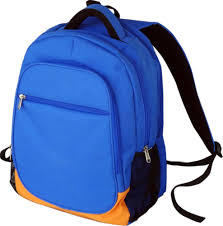 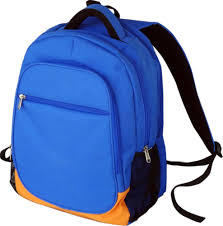 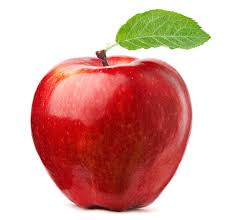 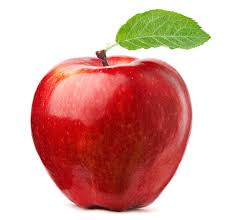 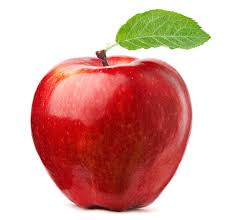 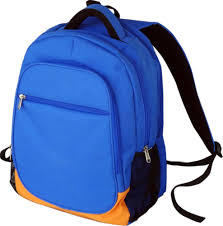 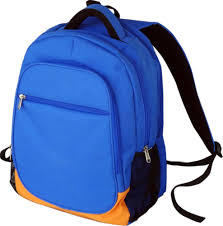 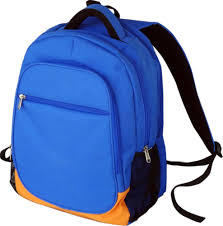 6-six
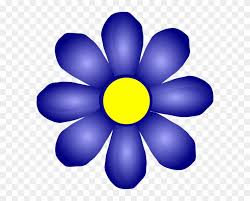 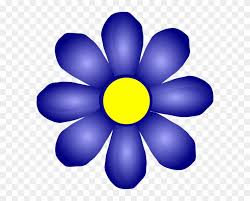 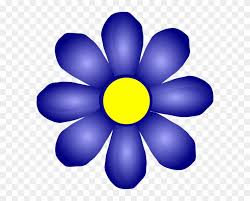 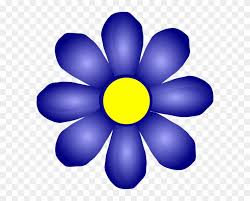 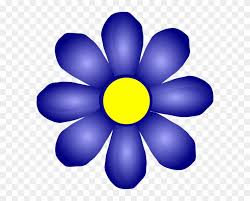 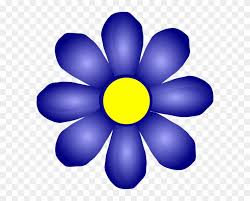 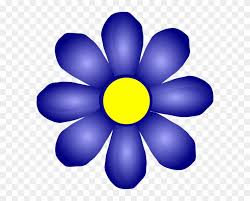 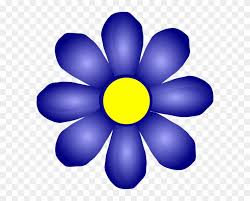 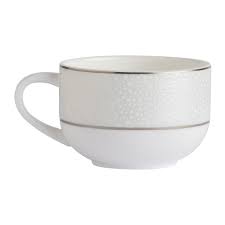 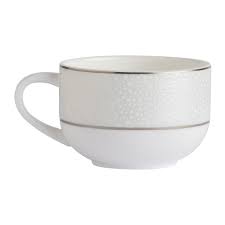 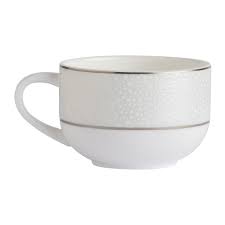 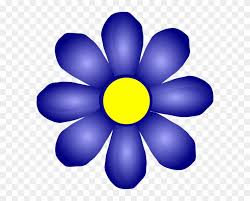 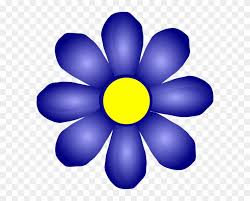 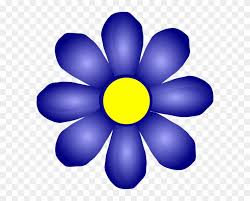 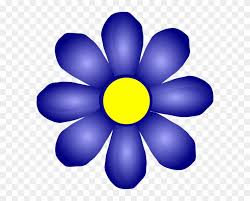 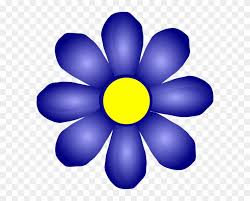 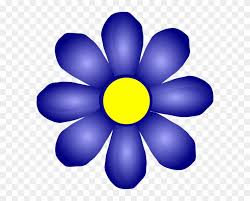 7-seven
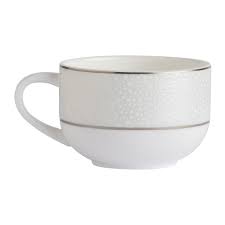 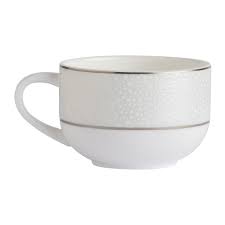 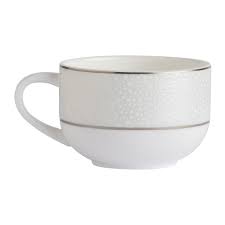 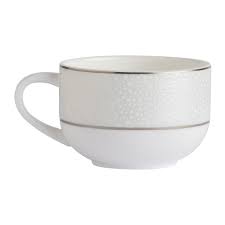 Open your book at page 8.
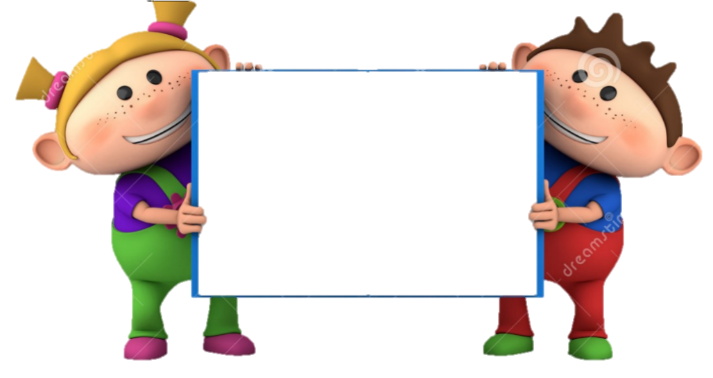 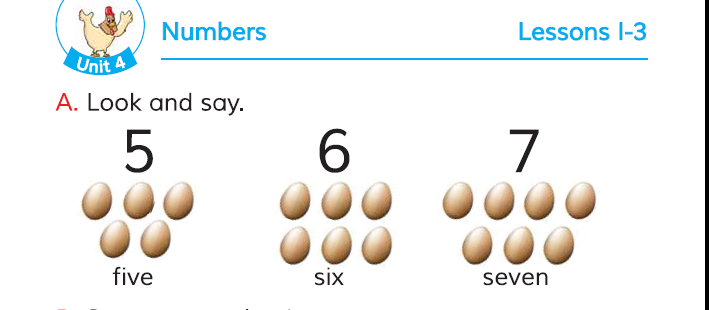 Say the number .
5-five
5-five
6-six
7-seven
Read the number in words.
5-five
6-six
7-seven
Match the pictures with correct number.  pw
5
1
6
What can you see in the picture ? Count and circle.
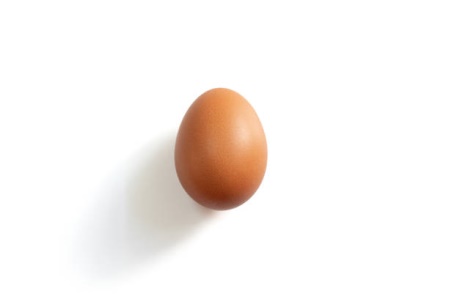 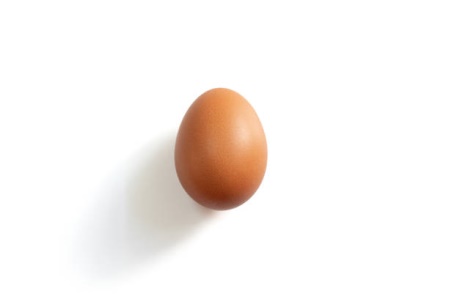 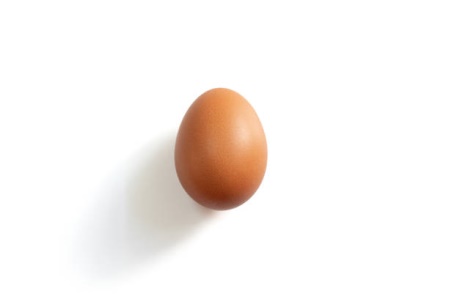 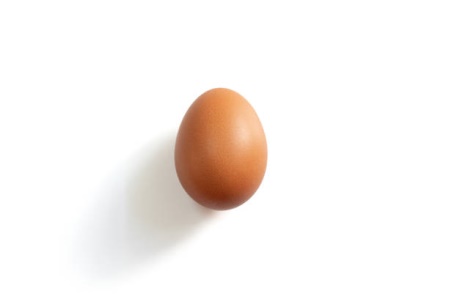 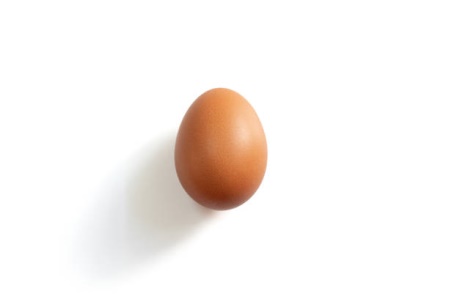 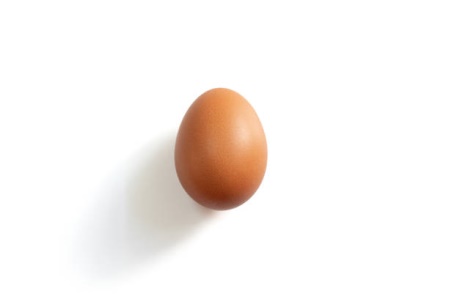 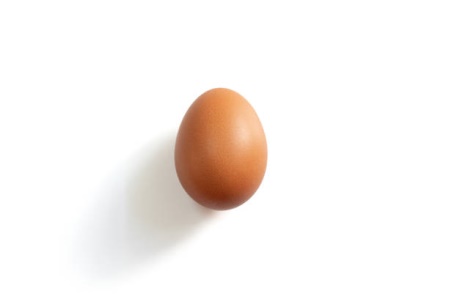 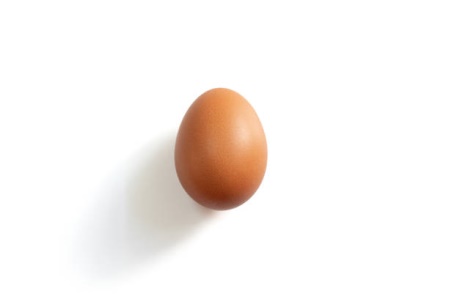 6
Count and circle.
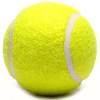 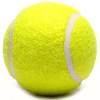 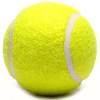 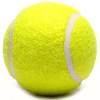 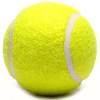 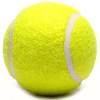 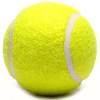 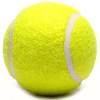 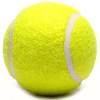 5
Say the missing letter
gw
x
6-si--
7-se--en
v
i
5-f--ve
One day one word
Count-গণনা
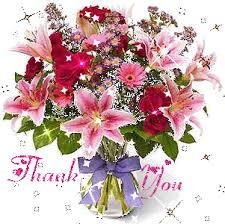